Bài 7.
Xử lý Form (tt)
Giảng viên: Huỳnh Bảo Quốc Dũng
Bài 7. Xử lý Form (tt)
Tiết 31-35:
	7.1. Xử lý ngoại lệ Validation
	7.2. Điều hướng thông báo lỗi
Mục tiêu
Học xong bài học này người học có khả năng:
1. Về mặt kiến thức: Nắm được ngoại lệ Validation và các thông báo lỗi.
2. Về mặt kỹ năng: Xây dựng bài toán Validation và xử lý thông báo lỗi.
3. Về thái độ: phải nghiêm túc trong học tập, chú ý nghe giảng, làm các nhiệm vụ được giáo viên phân công.
Đồ dùng và trang thiết bị dạy học
- Giáo trình Lập trình lập trình Web cơ bản
- Phòng máy tính cài đặt XAMPP, phần mềm VS Code
- Mạng, các ứng dụng làm việc nhóm (Padlet, Zalo, FB), website làm bài tập trực tuyến (H5P.org)
- Máy chiếu, bảng, bút viết bảng
7.1. Xử lý ngoại lệ Validation
7.1.1. Kiểm tra tính hợp lệ của dữ liệu
		Phương pháp kiểm tra tính hợp lệ của dữ liệu giúp người người dùng nhập dữ liệu chuẩn theo yêu cầu của hệ thống.
Ví dụ 7.1.
Tên không được để trống
Email đúng định dạng
Username bao gồm các chữ cái và dấu gạch dưới, có độ dài 6-32 ký tự
Password bao gồm các ký tự chữ cái, chử số, ký tự đặt biệt, độ dài 6-32 ký tự
Radio giới tính yêu cầu chọn ít nhất
7.1. Xử lý ngoại lệ Validation
Tất cả mọi dữ liệu do người dùng nhập vào form, gõ vào URL là dữ liệu đến từ những nguồn không an toàn. Do đó chúng ta cần phải xác thực những dữ liệu này trước khi xử lý chúng vì lý do bảo mật.
Cách hacker tấn công từ form
Ví dụ 7.2.
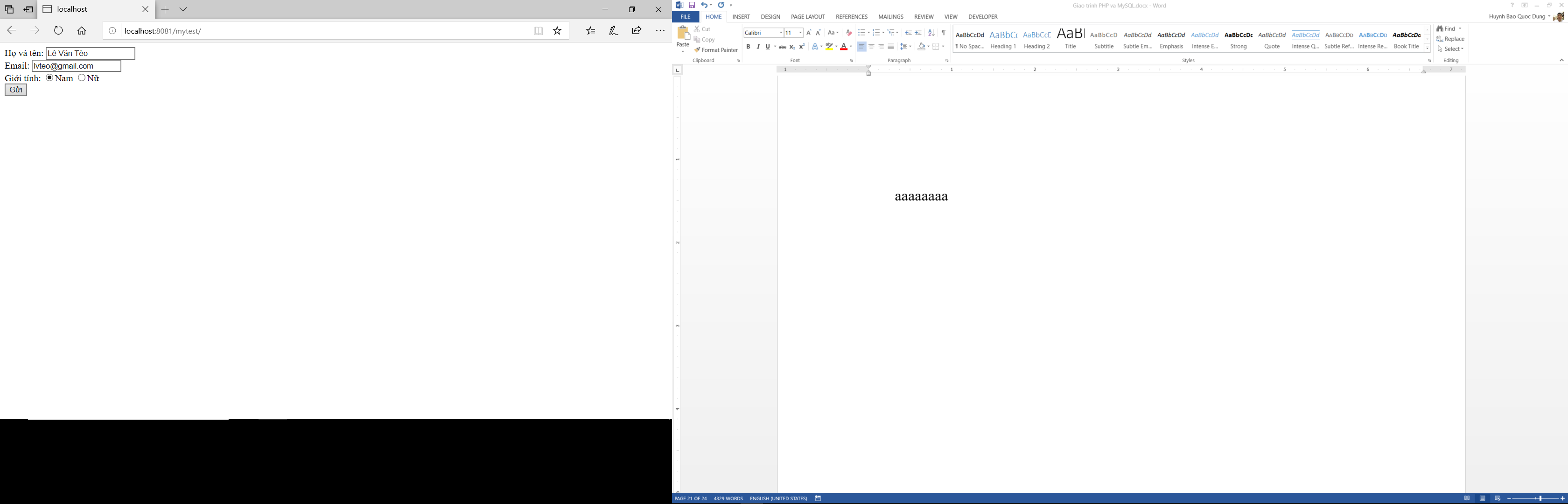 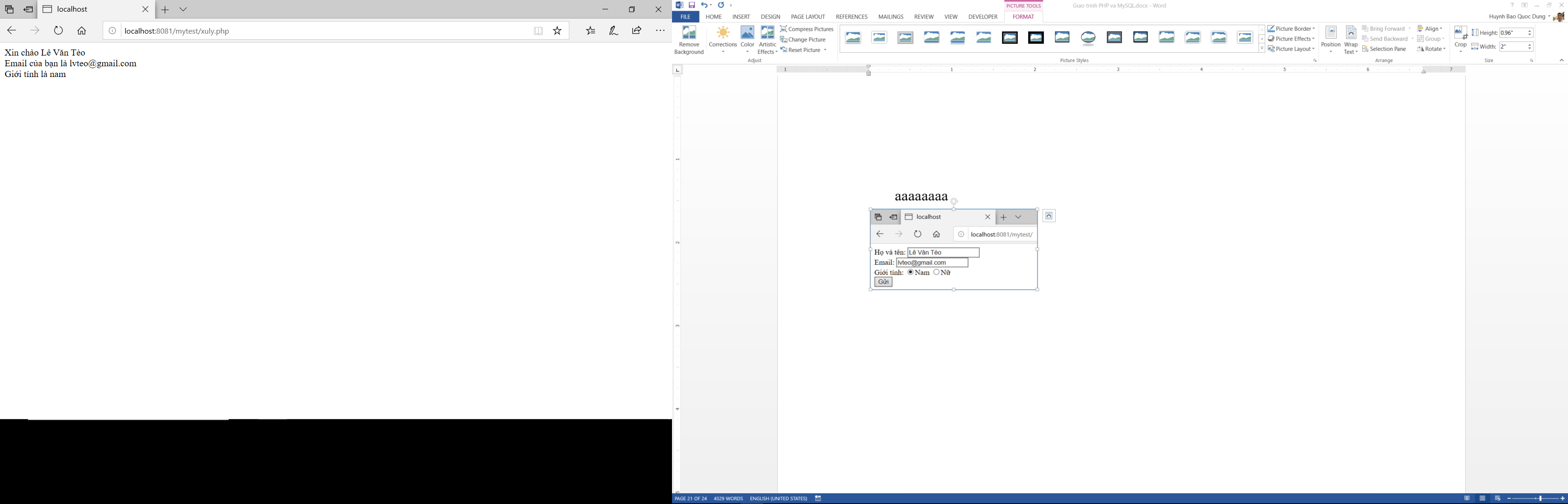 Nhấn nút Gửi
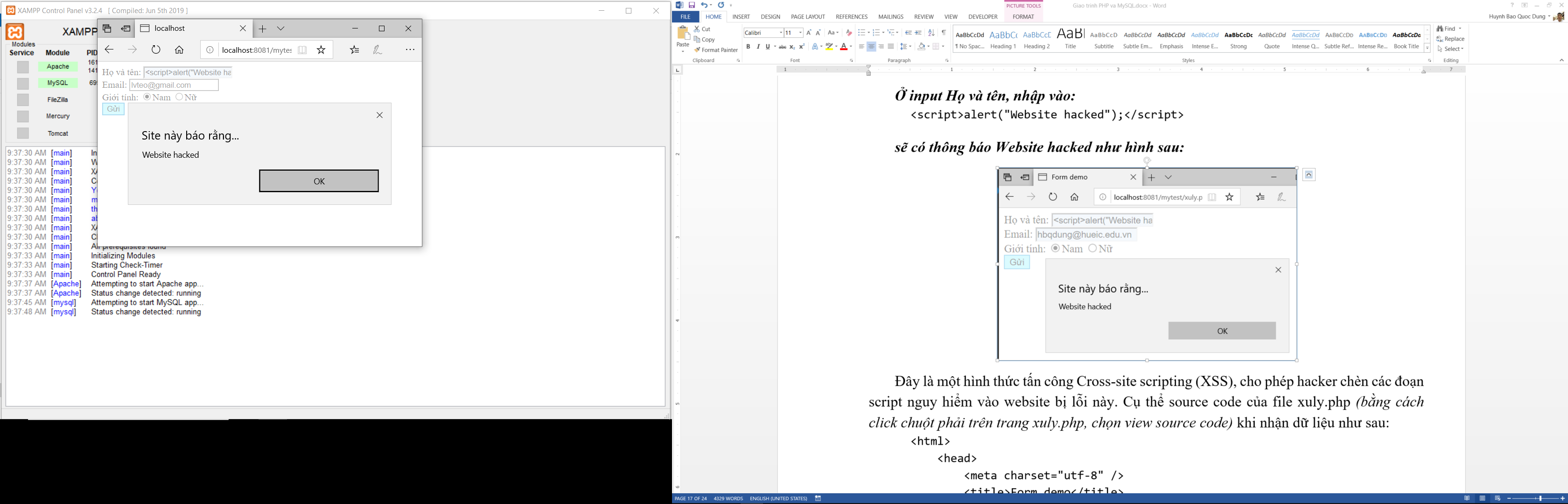 Trường hợp ở input Họ và tên, nhập vào:
<script>alert("Website hacked");</script>
sẽ có thông báo Website hacked như hình sau:
Xin chào <script>alert("Website hacked");</script><br>
Email của bạn là lvteo@gmail.com<br>
Giới tính là nam
Cụ thể source code của file xuly.php (bằng cách click chuột phải trên trang xuly.php, chọn view source code) khi nhận dữ liệu như sau:
7.1. Xử lý ngoại lệ Validation
7.1.2. Xác thực dữ liệu
Phương pháp chống tấn công từ hacker
Để chống tấn công từ hacker, ta sử dụng hàm htmlspecialchars(string). Hàm này trả về một chuỗi mà trong đó các kí tự đặc biệt đã được chuyển thành kí tự html. Sử dụng lệnh này nhằm tránh các trường hợp người dùng nhập vào các kí tự đặc biệt như ở ví dụ 4.5.
Như vậy, trong file xuly.php, ta thay các cụm từ
 	$_POST["...."] bằng htmlspecialchars($_POST["...."])
7.1. Xử lý ngoại lệ Validation
Bảng 7.1. Các hàm hỗ trợ xác thực và kiểm tra tính hợp lệ của dữ liệu
Lợi ích của việc xác thực và kiểm tra tính hợp lệ của dữ liệu
Định hướng hỗ trợ người dùng hoàn thiện điền thông tin gửi server
Giúp chuẩn hóa dữ liệu hệ thống
Giảm nguy cơ xâm nhập các mã độc nhằm mục đích phá hoại hệ thống
7.1. Xử lý ngoại lệ Validation
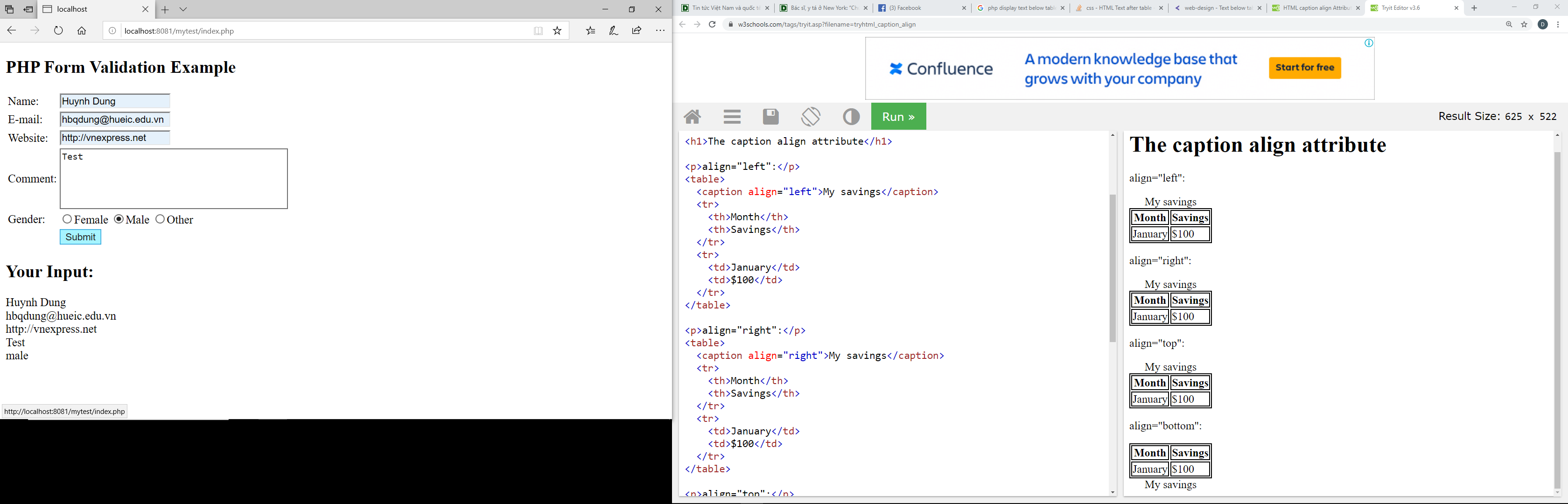 Ví dụ 7.3. Lập trình tạo Form như hình, sau khi kích vào nút lệnh Submit ta được kết quả bên dưới Your Input. Yêu cầu sử dụng các hàm trim, stripslashes, htmlspecialchars, isset; phương thức POST.
7.2. Điều hướng thông báo lỗi
7.2.1. Lỗi là gì? Tại sao phải xử lý lỗi
Thỉnh thoảng ứng dụng hoặc trang web của bạn không chạy như mong muốn đó chính là lỗi. Có một số lý do gây ra lỗi ví dụ như sau:
Máy chủ có thể bị hết dung lượng / băng thông
Người dùng có thể đã nhập một giá trị không hợp lệ trong biểu mẫu
Bản ghi tệp hoặc cơ sở dữ liệu mà bạn đang cố truy cập có thể không còn tồn tại
Ứng dụng có thể không có quyền ghi vào một tệp trên đĩa
Một dịch vụ mà ứng dụng cần truy cập có thể tạm thời không khả dụng
7.2. Điều hướng thông báo lỗi
Các loại lỗi này được gọi là runtime error (lỗi khi chạy), bởi vì chúng xảy ra tại thời điểm tập lệnh chạy. Chúng khác với các lỗi cú pháp cần được sửa trước khi chạy tập lệnh.
Lỗi là điều không mong muốn và gây khó chịu cho người dùng, thậm chí có thể gây hại cho ứng dụng.
Vì vậy, một trang web hay một ứng dụng chuyên nghiệp phải có khả năng xử lý lỗi thời gian chạy như vậy. Thông thường điều này có nghĩa là thông báo cho người dùng về vấn đề rõ ràng và chính xác hơn.
7.2. Điều hướng thông báo lỗi
7.2.2. Các cấp độ lỗi trong PHP
	Thông thường, khi có sự cố ngăn tập lệnh chạy đúng, công cụ PHP sẽ gây ra lỗi. Mỗi lỗi được biểu thị bằng một giá trị nguyên và hằng số liên quan. Bảng 7.2 liệt kê một số cấp độ lỗi phổ biến:
Bảng 7.2. Một số cấp độ lỗi phổ biến
7.2. Điều hướng thông báo lỗi
7.2. Điều hướng thông báo lỗi
PHP Engine gây ra lỗi bất cứ khi nào nó gặp sự cố với tập lệnh của bạn, nhưng bạn cũng có thể tự kích hoạt lỗi để tạo ra nhiều thông báo lỗi thân thiện với người dùng hơn.
Bằng cách này bạn có thể làm cho ứng dụng của bạn trở nên thông minh hơn. Phần sau đây mô tả một số phương thức phổ biến được sử dụng để xử lý lỗi trong PHP
7.2. Điều hướng thông báo lỗi
7.2.3. Xử lý lỗi cơ bản trong PHP với hàm die()
	Hãy xem xét ví dụ sau, chúng ta chỉ đơn giản là cố gắng mở một tệp văn bản để chỉ đọc:
<?php
  // Cố gắng mở một tệp không tồn tại
  $file = fopen("sample.txt", "r");
?>
	Nếu bạn cố gắng mở một tệp không tồn tại như ví dụ trên, bạn có thể gặp lỗi như thế này:
Warning: fopen(sample.txt) [function.fopen]: failed to open stream: No such file or directory in C:\wamp\www\project\test.php on line 2
7.2. Điều hướng thông báo lỗi
Nếu chúng ta làm theo một số bước đơn giản, chúng ta có thể ngăn người dùng nhận được thông báo lỗi như vậy. Vì họ nhận thông báo như thế này cũng không hiểu, thậm chí gây khó chịu.
<?php
  if(file_exists("sample.txt")){
      $file = fopen("sample.txt", "r");
  } else{
      die("Error: File không tồn tại.");
  }
?>
	Bây giờ nếu bạn chạy đoạn mã trên, bạn sẽ nhận được thông báo lỗi như thế này:	
	Error: File không tồn tại
Bài thực hành
TH 7.1. Tạo Form Sign In theo yêu cầu trong bảng 7.3.
Bảng 7.3. Quy tắc nhập liệu bài TH 7.1
Các hàm sử dụng để kiểm tra tính hợp lệ của Bảng 7.3:
UserName hợp lệ preg_match("/^[a-zA-Z ]*$/", $username)
Password hợp lệ:
function test_pass($password){
    $uppercase = preg_match('@[A-Z]@', $password);
    $lowercase = preg_match('@[a-z]@', $password);
    $number    = preg_match('@[0-9]@', $password);
    $specialChars = preg_match('@[^\w]@', $password); 
    if(!$uppercase || !$lowercase || !$number || !$specialChars 
|| strlen($password) < 8) return false;
    else return true;
 }
Bài thực hành
Một số hình ảnh minh họa:
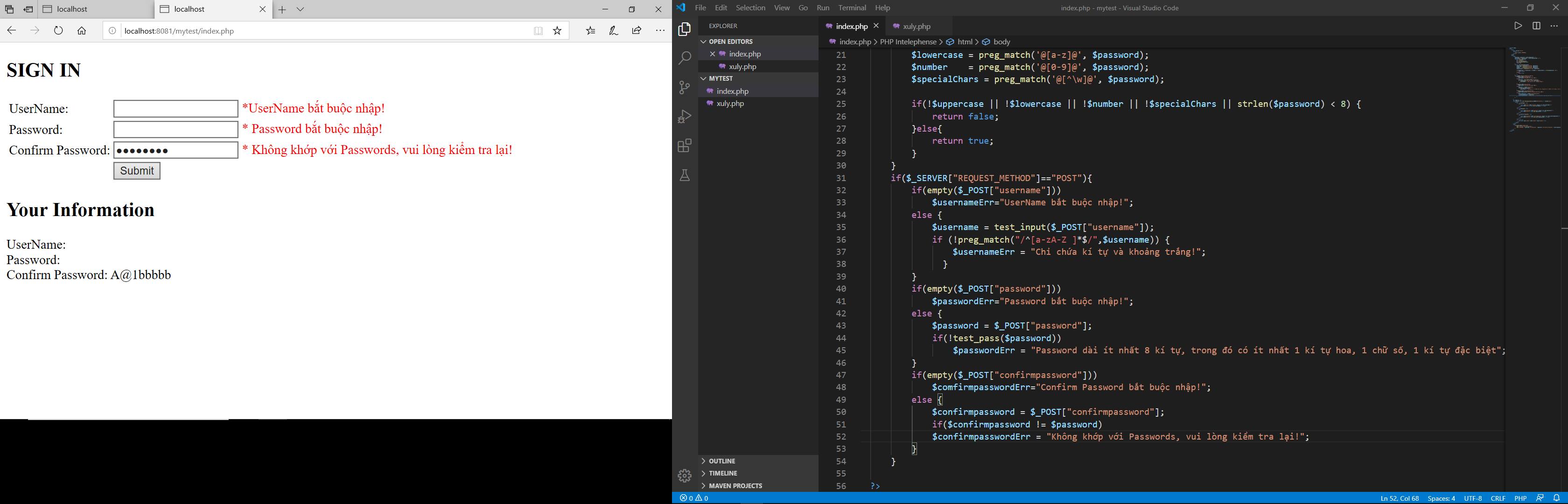 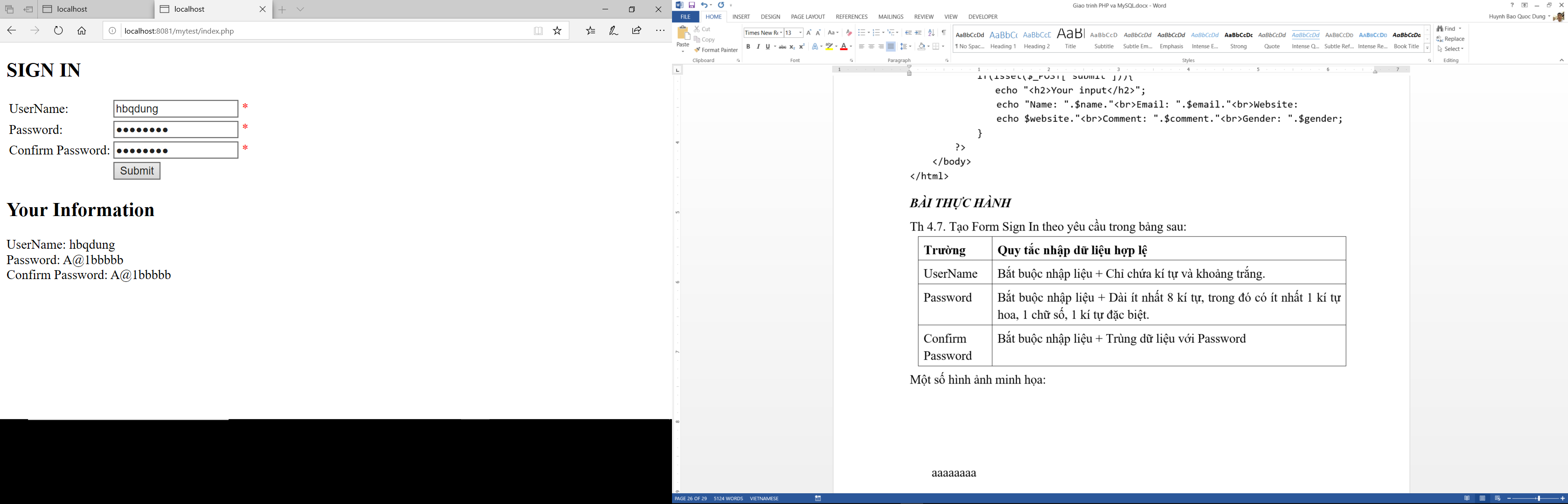 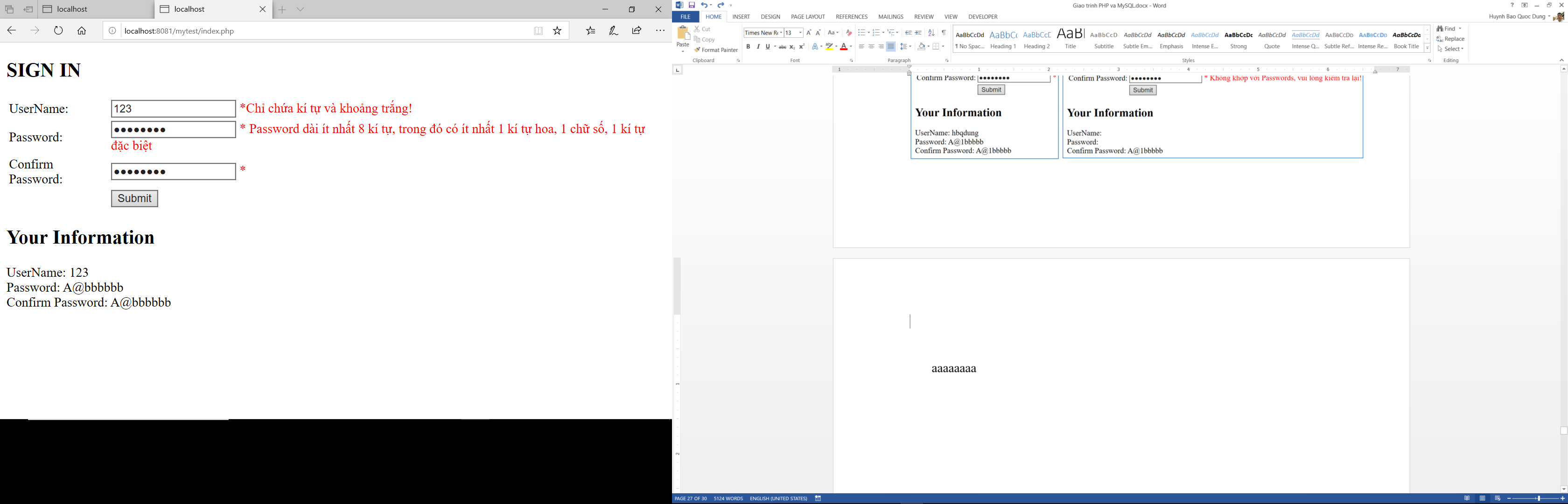 Bài thực hành
TH 7.2. Tạo Form Nhập thông tin theo yêu cầu trong bảng 7.4.
Bảng 7.4. Quy tắc nhập liệu bài TH 7.2
Các hàm sử dụng để kiểm tra tính hợp lệ của Bảng 7.4:
Kiểm tra ngày hợp lệ: 
function test_date($date){
   $matches = array();
   $pattern = '/^([0-9]{1,2})\\/([0-9]{1,2})\\/([0-9]{4})$/';
   if (!preg_match($pattern, $date, $matches)) return false;
   if (!checkdate($matches[2], $matches[1], $matches[3])) 			return false;
   return true;
     }
Bài thực hành
Một số hình ảnh minh họa:
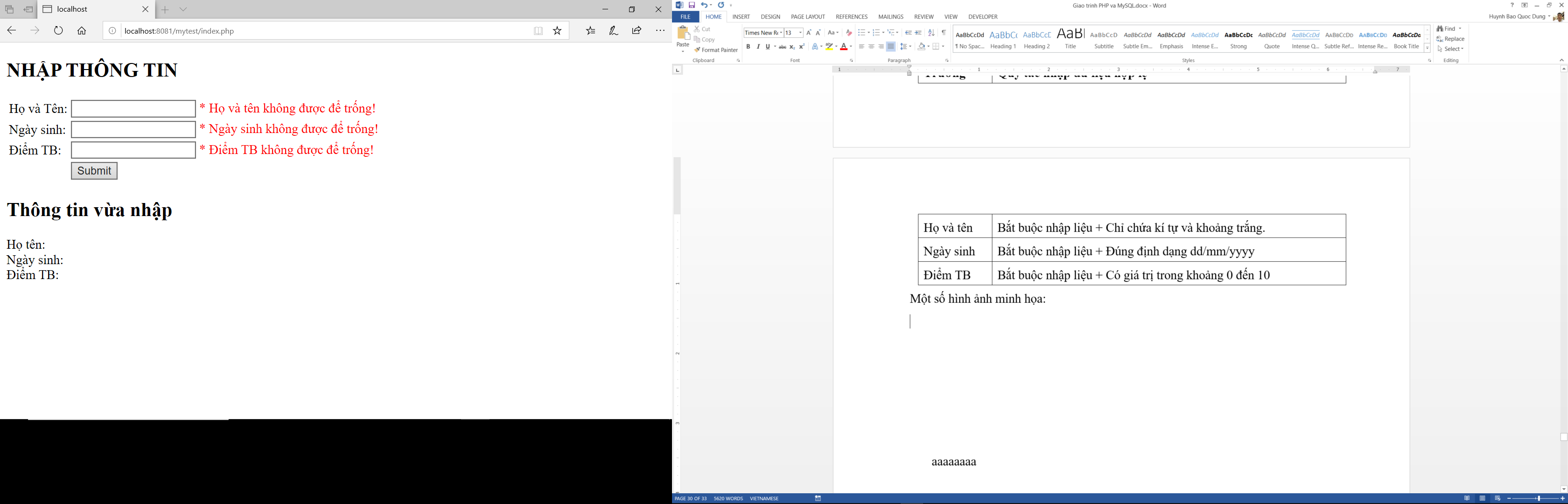 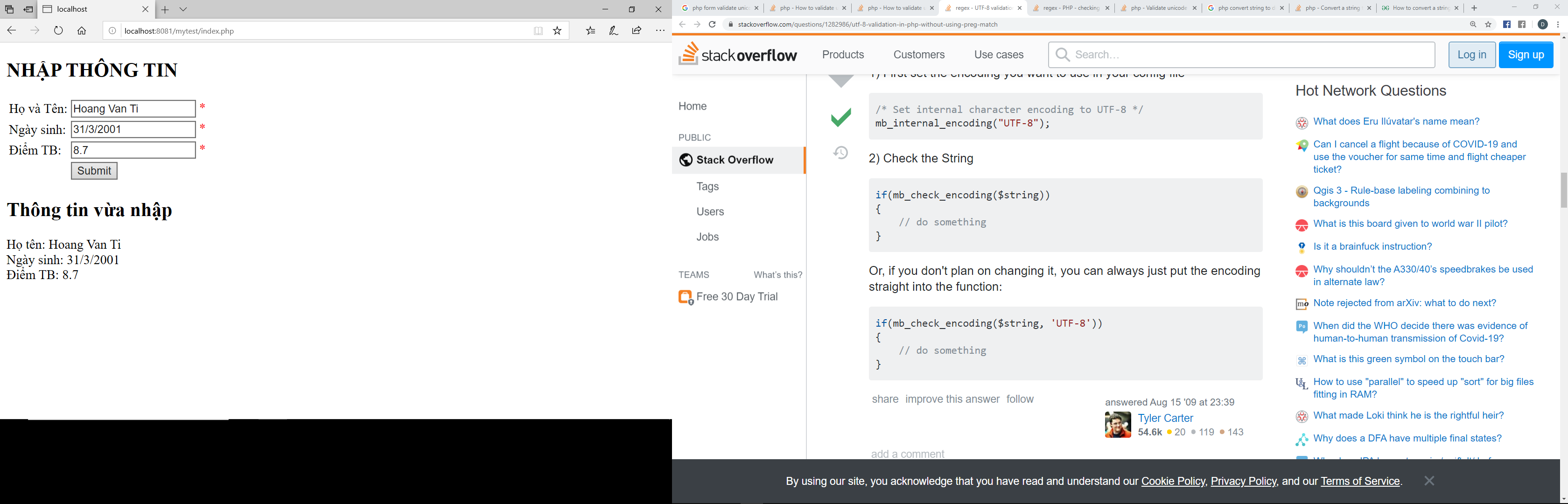 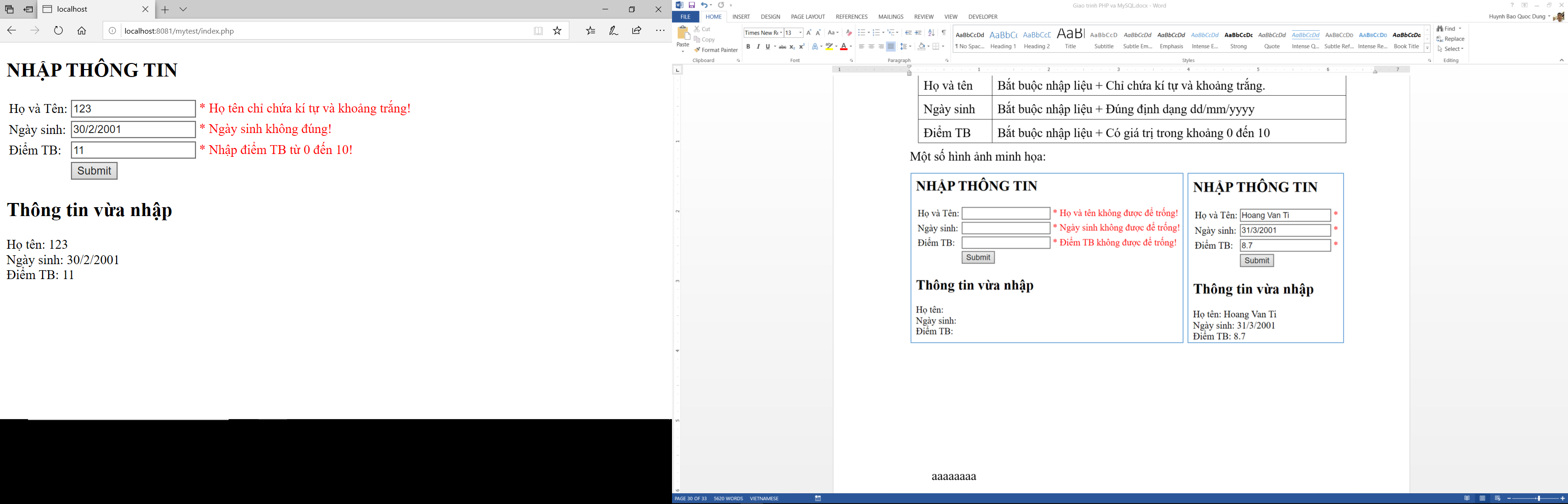 Bài thực hành
TH 7.3. Làm bài tập PHP Form Required tại trang web https://www.w3schools.com/PHP/php_form_required.asp

TH 7.4. Làm bài tập PHP Form URL/E-mail tại trang web https://www.w3schools.com/PHP/php_form_url_email.asp
THANKS FOR WATCHING!